Презентация к уроку математики в 5 классе по теме
«Веселая комбинаторика с героями Disney»
Автор материала: 
Энгельгардт Эльвира Эдуардовна
Студенка (бакалавр) 3 курса,
психолого-педагогического факультета,
Кафедра информационных технологий обучения и непрерывного образования
Институт педагогики, психологии и социологии 
Сибирского Федерального Университета (ИППС СФУ)
г. Красноярск, 2015 год
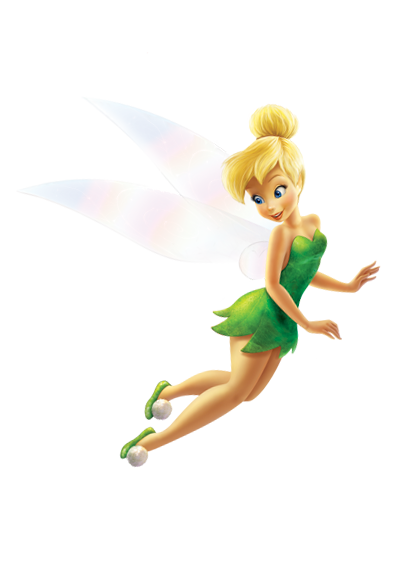 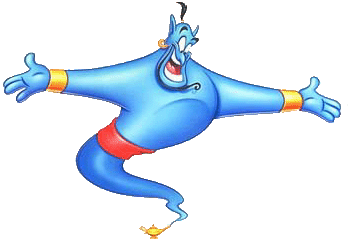 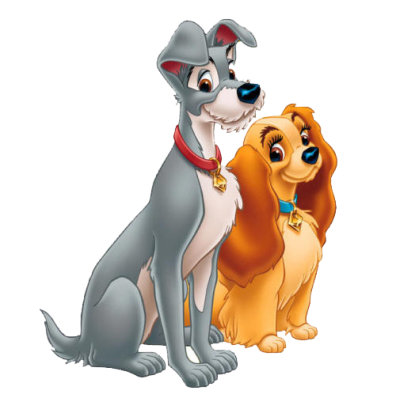 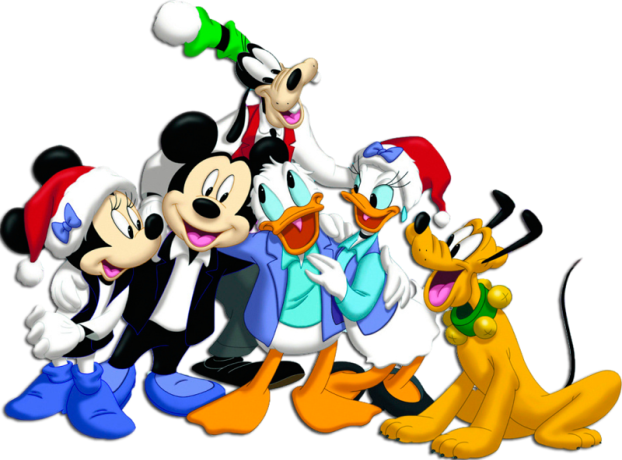 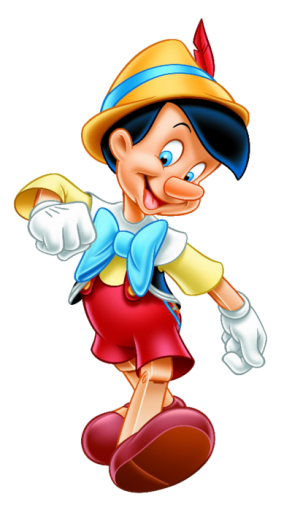 Веселая комбинаторика c героями Disney
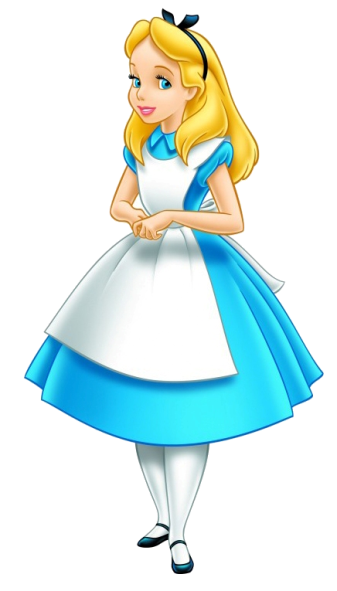 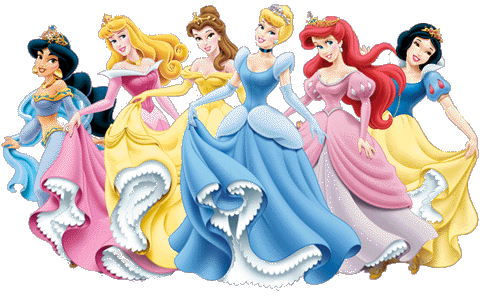 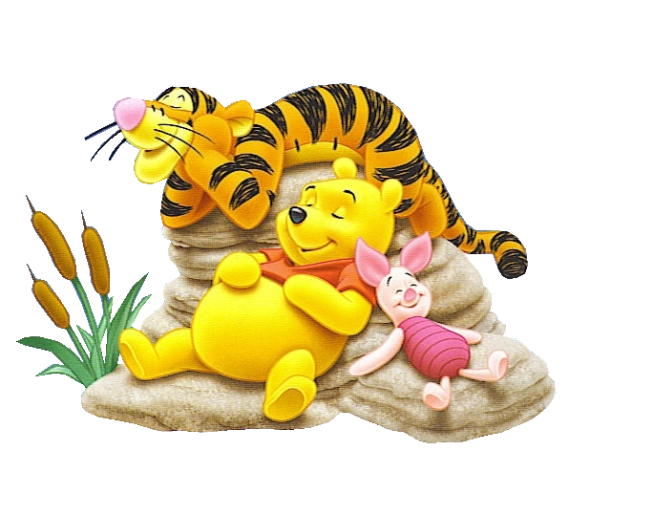 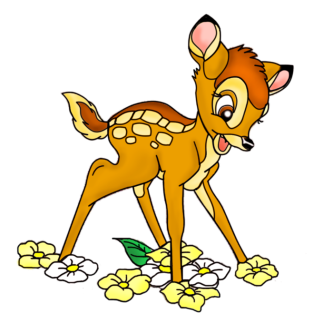 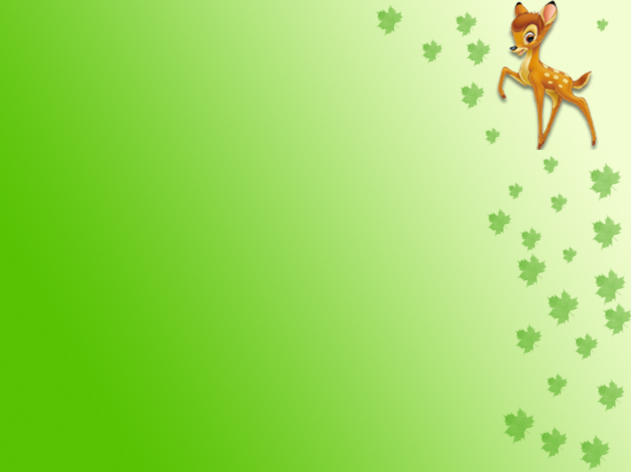 Что такое комбинаторика?
Комбинаторика – это раздел математики, в котором изучаются  вопросы выбора или  расположения элементов множества в соответствии с заданными правилами. 
	
	Комбинаторика рассматривает конечные множества
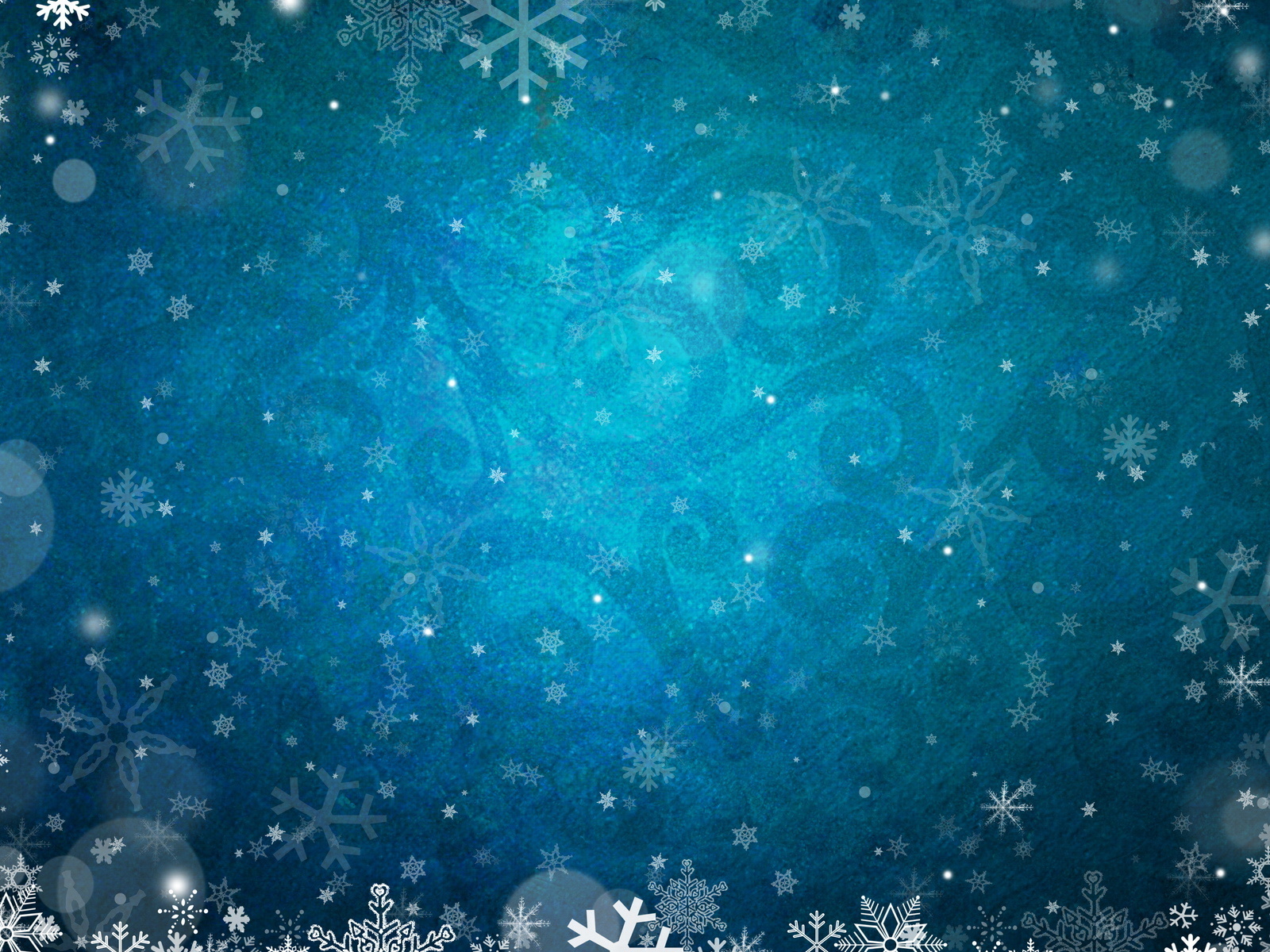 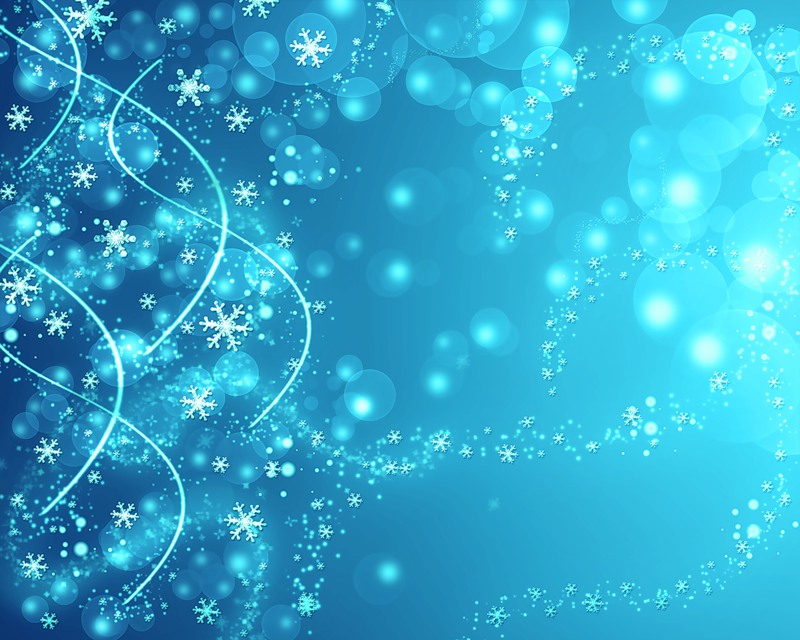 Метод перебора вариантов
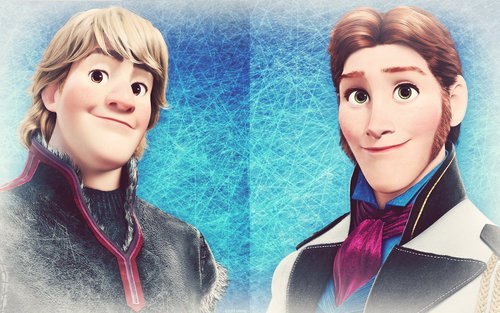 Кристоф должен дать Свену два различных овоща. 
	Сколькими различными способами он может это сделать, если у него есть морковь, кукуруза и капуста?
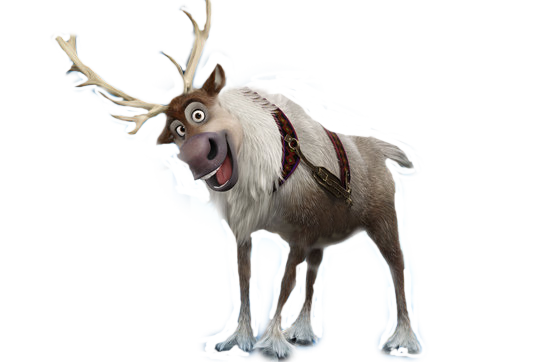 Дерево  возможных  вариантов
В итоге получаем 6 вариантов при учете, что мы делаем различие между МС и СМ и другими аналогичными парами. Но, если смотреть на то, что три из них эквивалентны трем другим парам (МС – СМ, МК – КМ, СК – КС), то получаем, что различных вариантов только три.
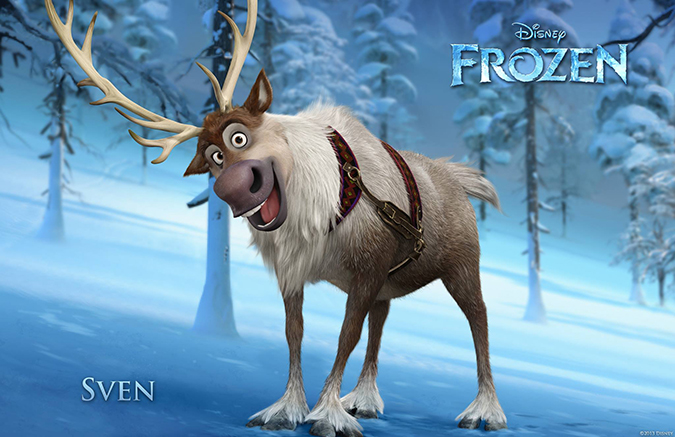 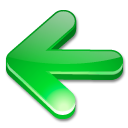 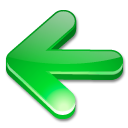 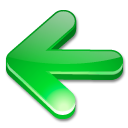 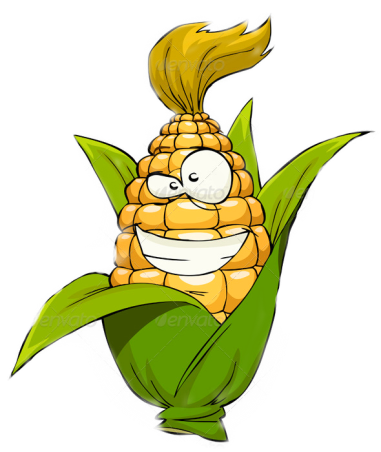 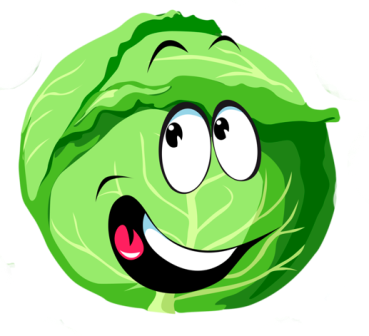 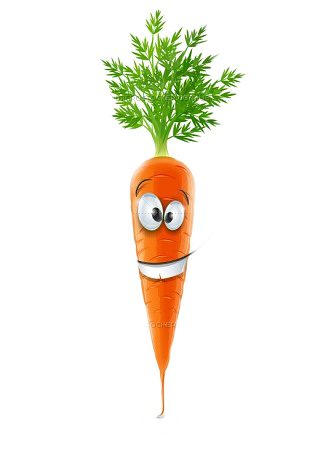 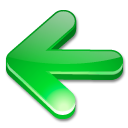 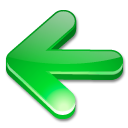 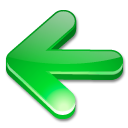 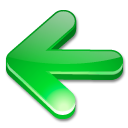 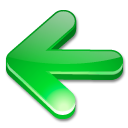 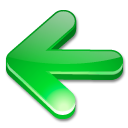 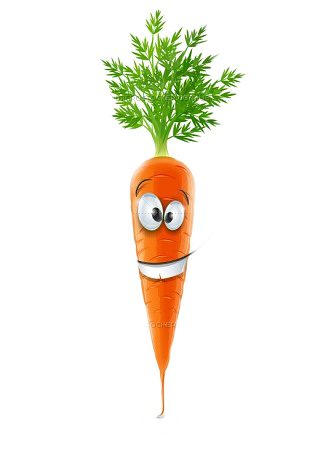 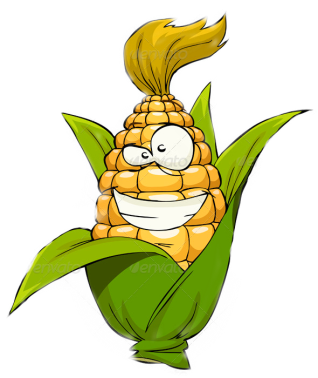 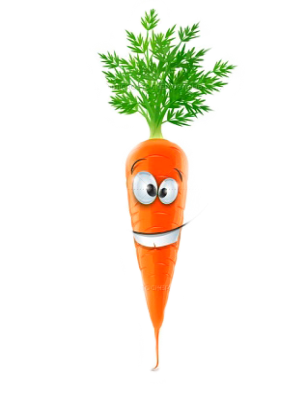 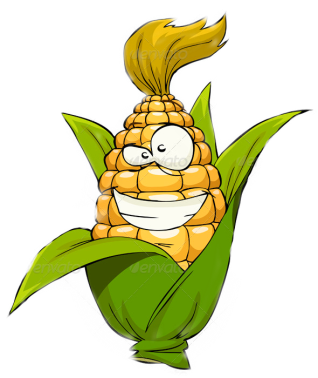 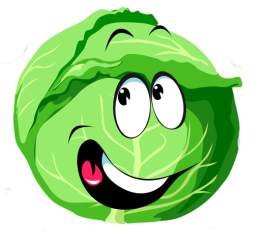 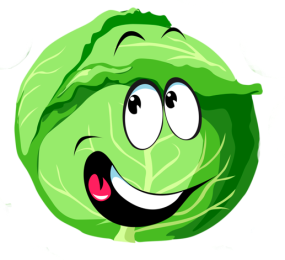 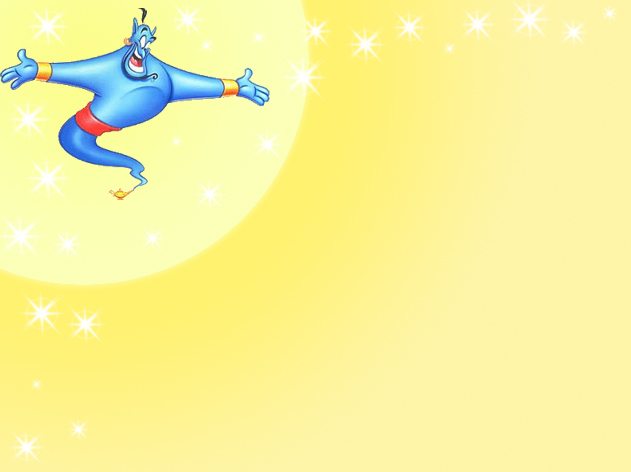 Правило умножения
Если надо выбрать пару вещей, причем первую вещь можно выбрать m способами, а вторую n способами, то пару  можно  выбрать m* n  способами.
	Бывает, что надо выбрать не две, а три или четыре вещи. Тогда число комбинаций ищут похожим образом: смотрят, сколькими способами можно выбрать каждую вещь, и перемножают полученные числа. Поэтому правило называют правилом произведения (или правило умножения).
Ужин в «Мышином доме»
В «Мышином доме» предлагают 2 первых блюда: сырный суп, грибной суп, и 4 вторых блюда: сардельки, мясо ягненка, лягушачьи лапки, рыба. Сколько обедов из двух блюд могут заказать посетители?
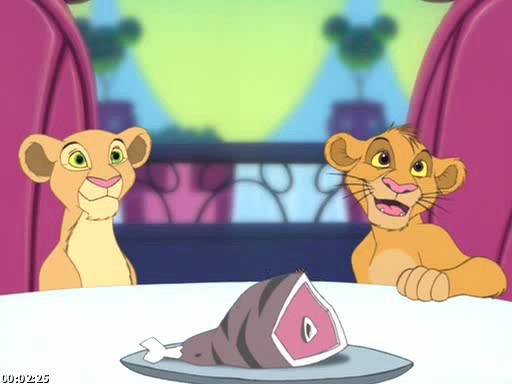 Решение: 
1 блюдо: Сырный суп, грибной суп – 2 возможности.
2 блюдо: сардельки, мясо ягненка, лягушачьи лапки, рыба – 4 возможности.
Таким образом, 2∙4 = 8 различных блюд.Ответ: 12
Чаепитие у Безумного Шляпника
На чаепитии у Безумного Шляпника, Алиса решила выпить чашечку чая. На столе стояло 5 чашек разной высоты 3 блюдца разной ширины. Сколькими способами Алиса могла выбрать чашку с блюдцем?
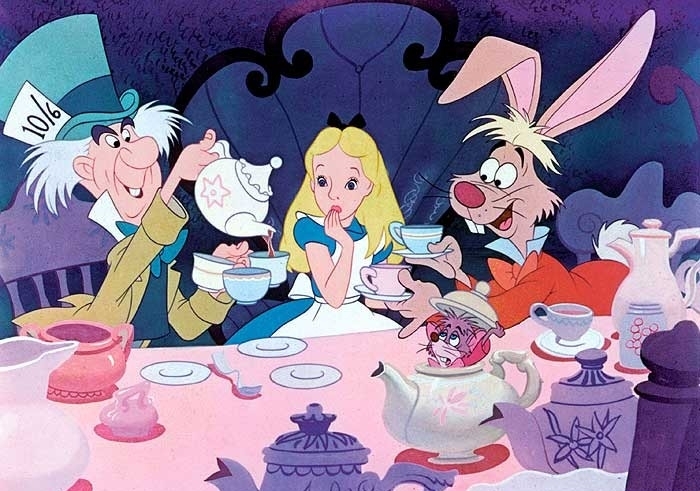 Решение: Алиса выбрала чашку. В комплект к ней она может выбрать любое из трех блюдец. Поэтому есть 3 разных комплекта, содержащих выбранную чашку. Поскольку чашек всего 5, то число различных комплектов равно 15 (15 = 5 • 3).
Золушка — отличный повар
Золушка умела готовить четыре различных супа: щи, борщ, молочный суп с лапшой и фасолевый суп. 
	Мясных блюд она умела делать пять: котлеты, зразы, шницели, биточки и суфле. 
	При этом, к каждому мясному блюду она умела делать три гарнира: гречневую кашу, макароны и картофельное пюре.
 	А на сладкое она готовил тоже три блюда: компот, кисель или печеные яблоки.
	 Сколько различных обедов умела готовить  Золушка?
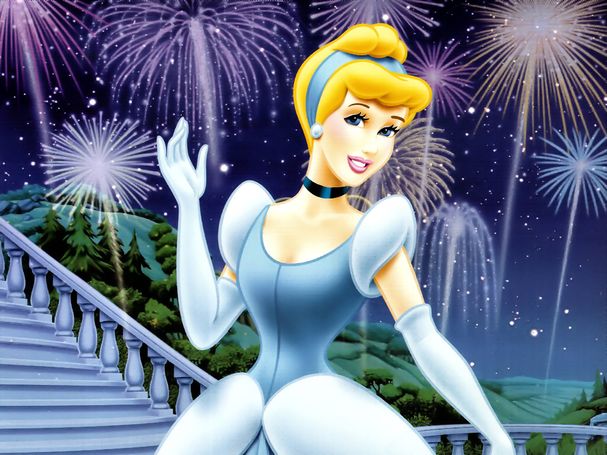 Решение: Если вы разобрались в правиле произведения, то ответ найдете сразу: Золушка умела готовить 
4 * 5 * 3 * 3, то есть 180 различных обедов.
Перестановки
Определение 1
   Произведение подряд идущих первых n
   натуральных чисел обозначают n! и называют
 «эн факториал»: n!=1•2•3•…•(n-1)•n.
	
	Определение 2
	Перестановками из n элементов называются соединения, каждое из которых содержит все n элементов, отличающихся друг от друга только порядком расположения элементов
Число всех возможных перестановок, которые можно образовать из n элементов, обозначается символом Pn
Pn = n!
Задача про Белоснежку
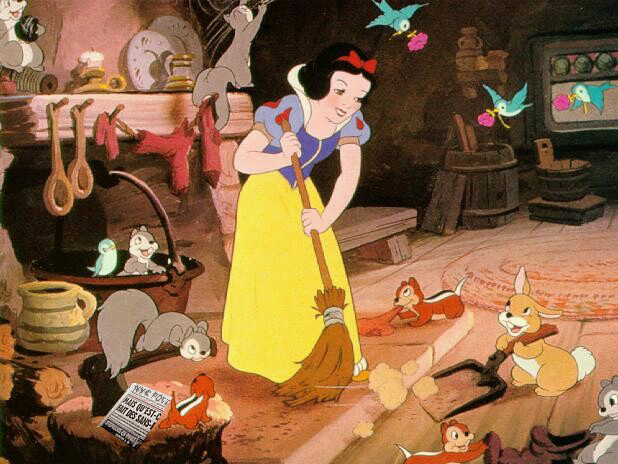 Белоснежка убиралась в доме у семи гномов. 
Протирая пыль с книжных полок, она совершенно забыла, где и как стояли книги. 
Ей нужно расставить на книжной полке 3 различные книги по минералогии и 2 различные книги по обработке алмазов. 
Сколькими способами это можно сделать, если 
a) не существует никаких ограничений; 
б) 3 книги по минералогии и 2 книги по обработке алмазов не должны стоять рядом?
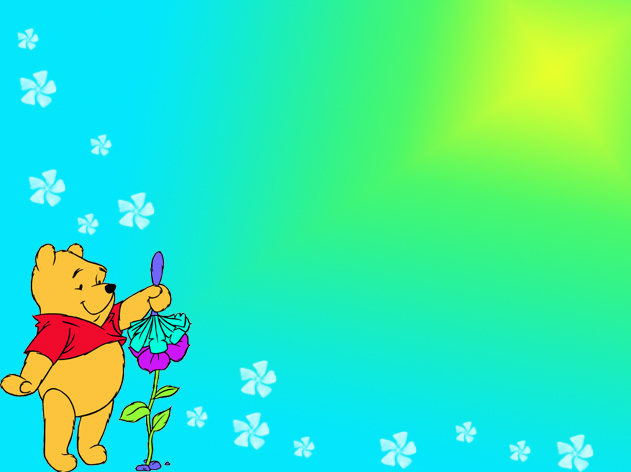 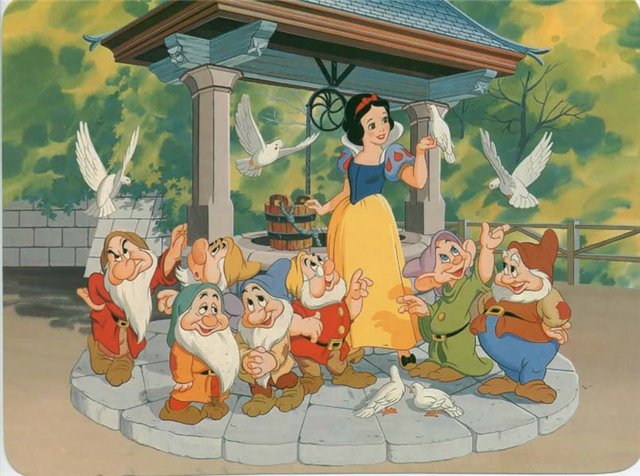 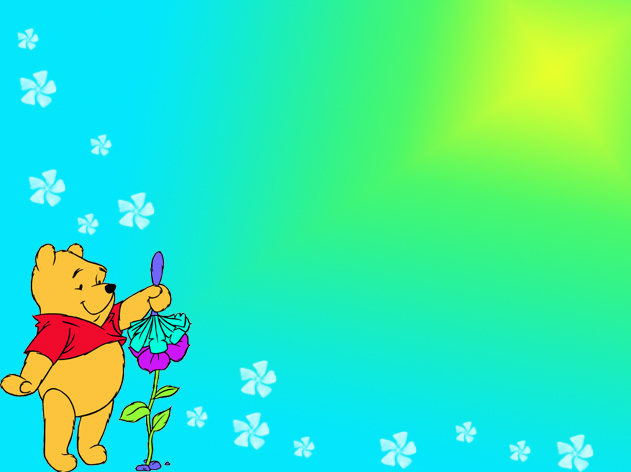 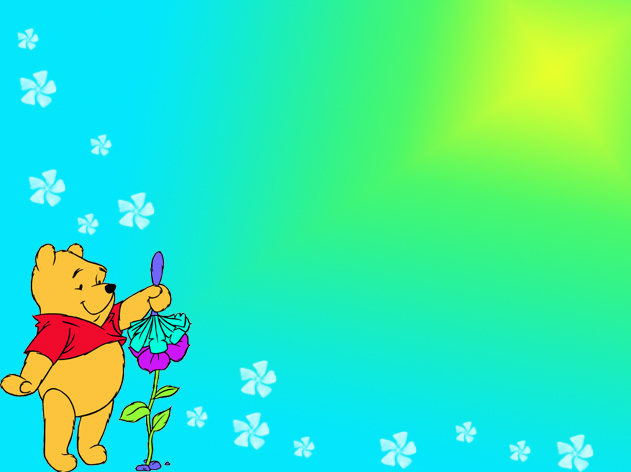 Решение:
a) Всего имеется 2+3=5 книг, поэтому имеется 5!=1*2*3*4*5=120 способов расставить книги на полке. 
б) Книг по обработке алмазов меньше, чем по минералогии, поэтому первой должна быть расположена книга по минералогии, а дальше книги должны чередоваться. 
	В результате ряд книг должен иметь вид: МАМАМ. 
	Существует 3! способов расположения трех книг по минералогии на позициях М и 2! способов расположения двух книг по обработке алмазов А. 
	По правилу произведения в это случае имеем 3!*2!=12 способов расстановки книг на полке.
Ожерелья для Ариэль
Себастьян подарил Ариэль 7 различных ракушек. Ариэль подумала, что можно сделать из этих ракушек ожерелья. 
	Сколько ожерелий может составить Ариэль?
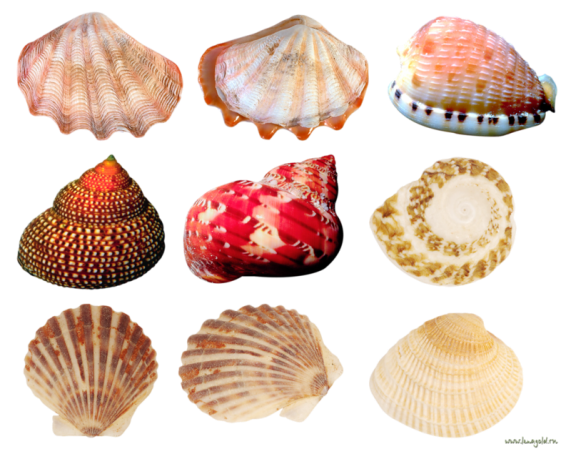 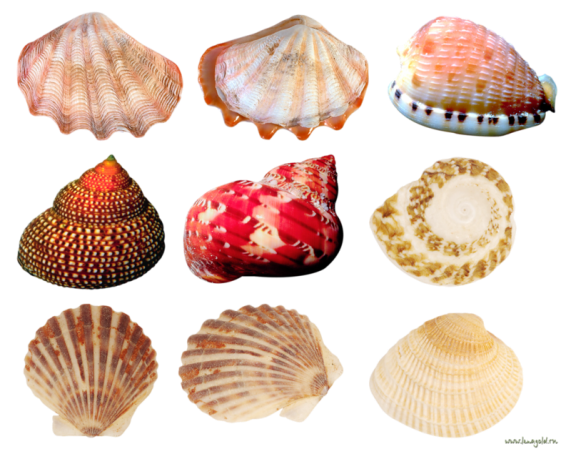 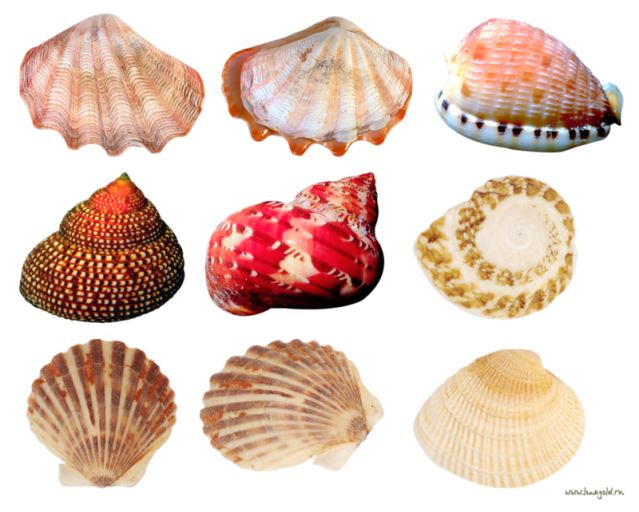 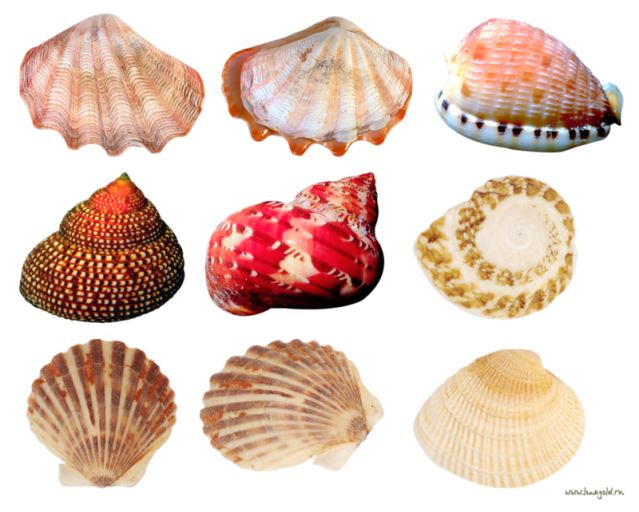 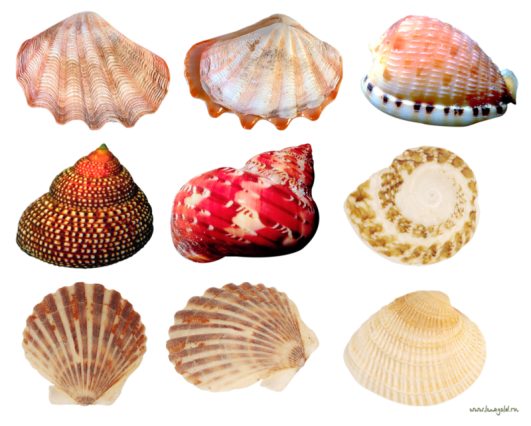 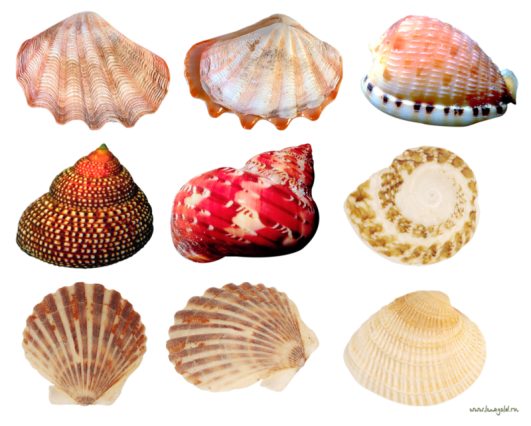 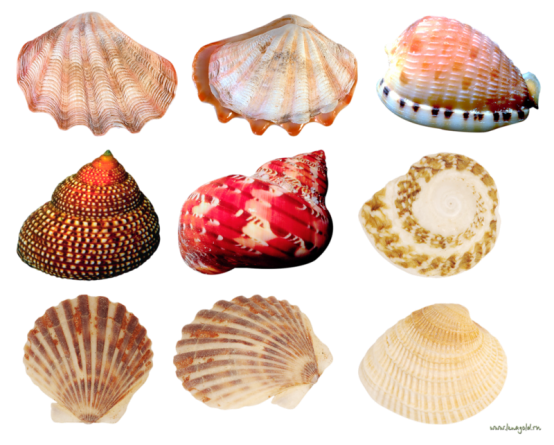 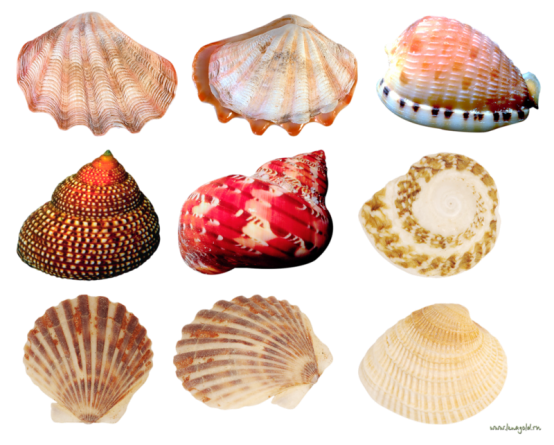 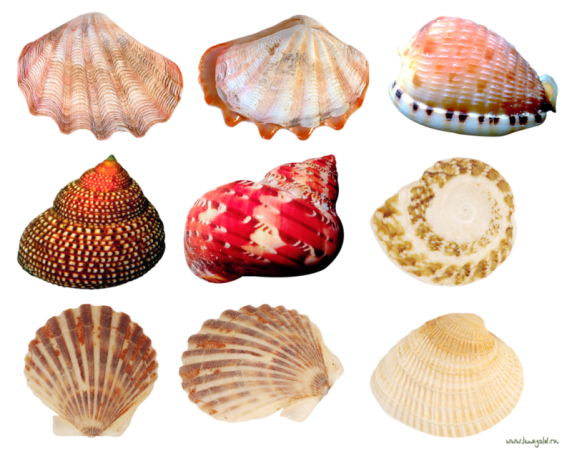 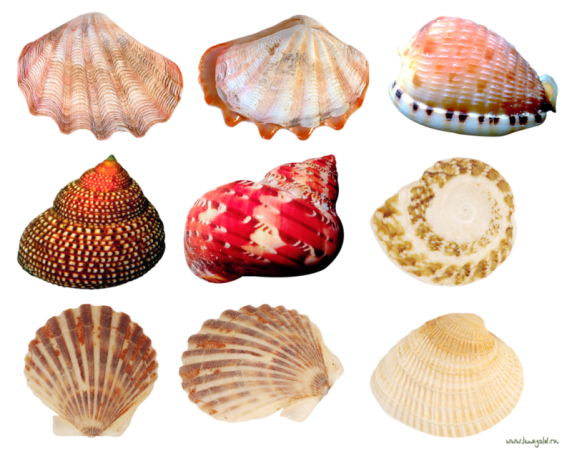 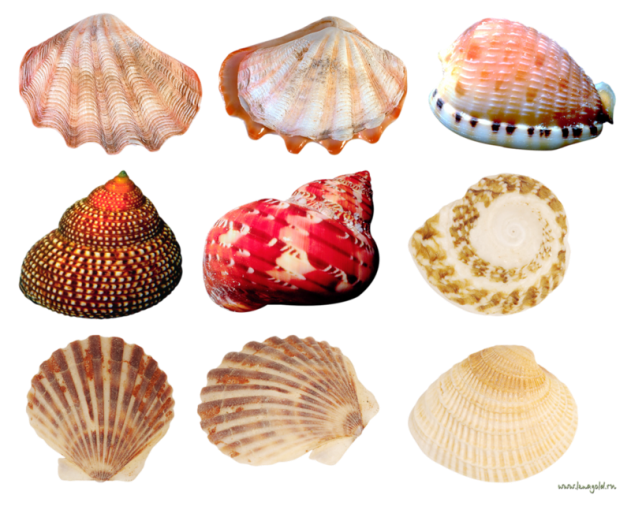 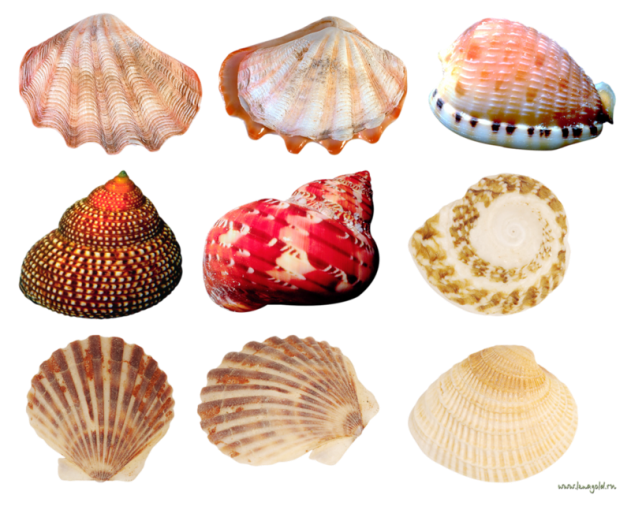 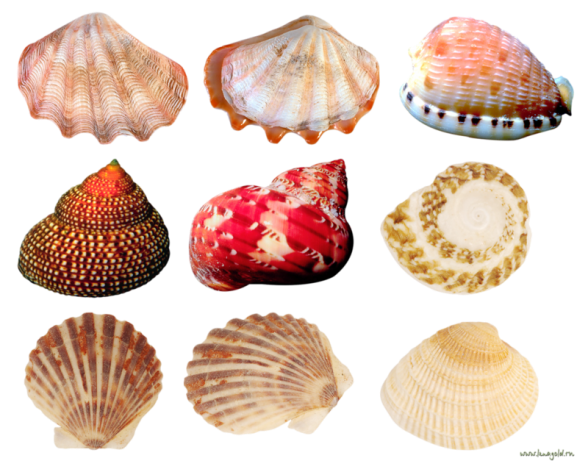 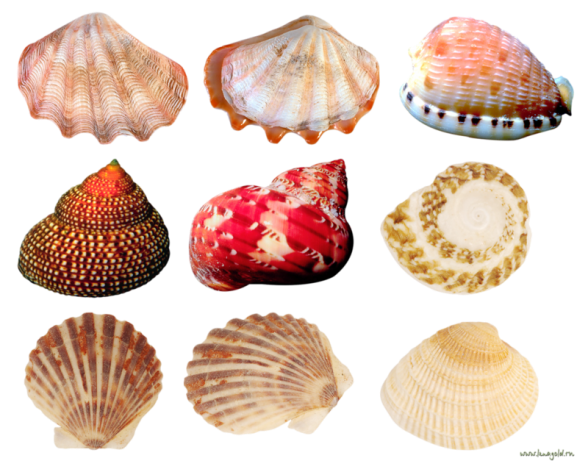 Подсказка
Решение
Если рассматривать перестановки n предметов, расположенных не в ряд, а по кругу, и считать одинаковыми расположения, переходящие друг в друга при вращении, то число различных перестановок равно (n- 1)!. 
	Значит, (7-1)!= 720. Но ожерелье можно не только повернуть по кругу, но и перевернуть (см. подсказка). 
	Поэтому ответом на эту задачу является 
	720: 2 =360 ожерелий может сделать Ариэль.
Список используемых источников
Аракелов, А.В. Элементы комбинаторики [Электронный ресурс].— Режим доступа: http://festival.1september.ru/articles/516803/
Анкина, Т.С.  Комбинаторные задачи. Комбинаторика [Электронный ресурс].— Режим доступа: http://www.myshared.ru/slide/438323/
Виленкин, Н.Я.    Комбинаторика М.: Наука. Гл. ред. физ.-мат. лит., 1969.— 323 с.